*
The What And When Of Salvation?
The What And When Of Salvation?
The What And When Of Salvation?
The What And When Of Salvation?
The What And When Of Salvation?
The What And When Of Salvation?
The What And When Of Salvation?
The What And When Of Salvation?
The What and When Of Salvation?
The What and When Of Salvation?
The What and When Of Salvation?
The What And When Of Naaman’s Cleansing?
The What And When Of Naaman’s Cleansing?
The What And When Of Naaman’s Cleansing?
The What And When Of Naaman’s Cleansing?
The What And When Of Naaman’s Cleansing?
The What And When Of Naaman’s Cleansing?
The Grace And Faith Of Naaman’s Cleansing
The Grace and Faith Of Salvation
The Where Of Salvation?
Can Salvation Be Found 
Everywhere and Anywhere?
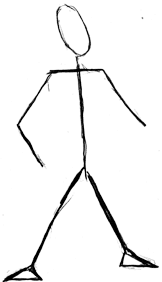 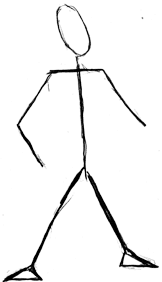 Where Was Salvation Found
When The Flood Came?
Any Other House
Noah's Ark
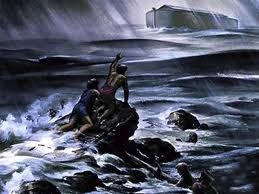 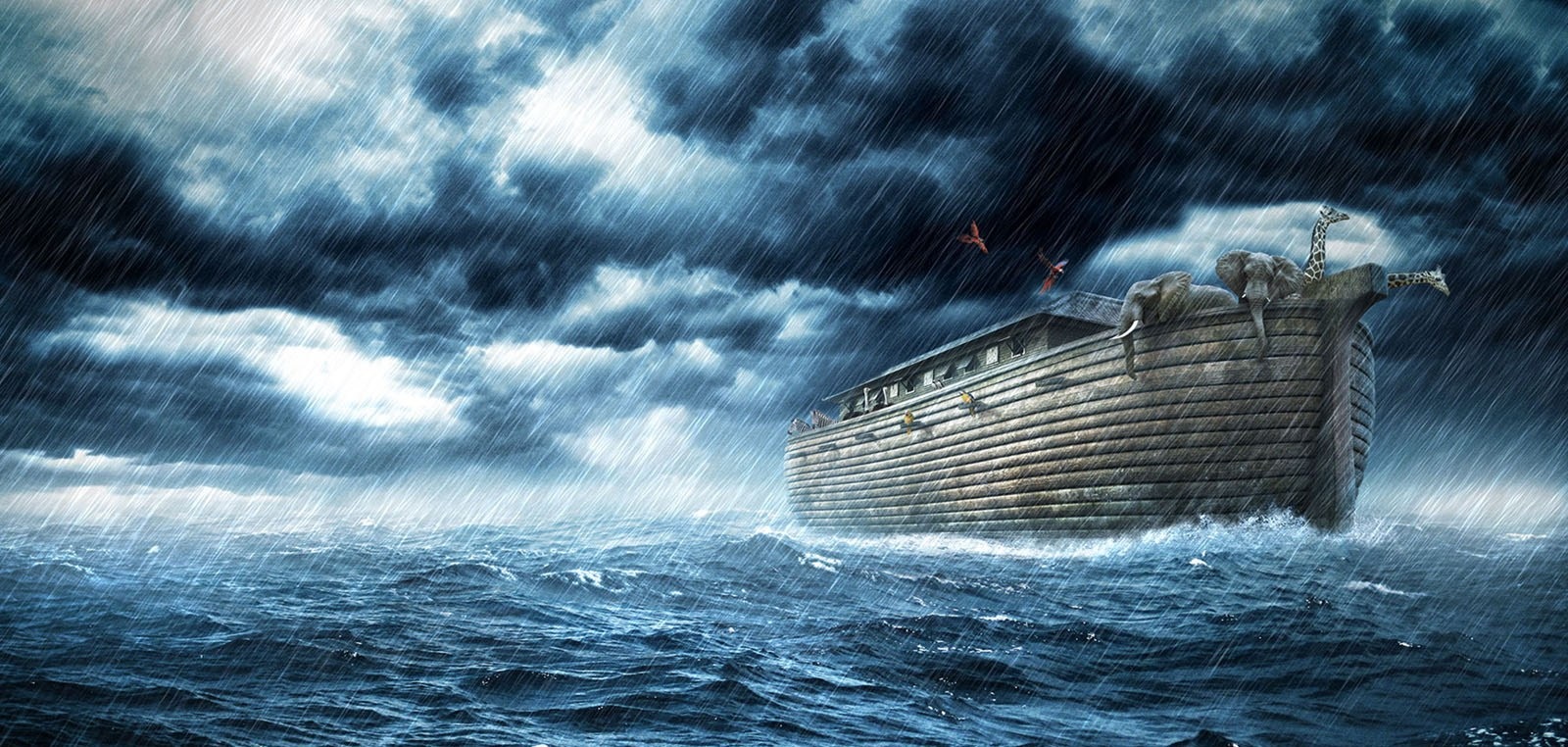 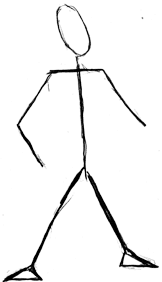 Where Was Salvation Found 
During The 10th Plague?
House With The Blood Of The Lamb
Any Other House
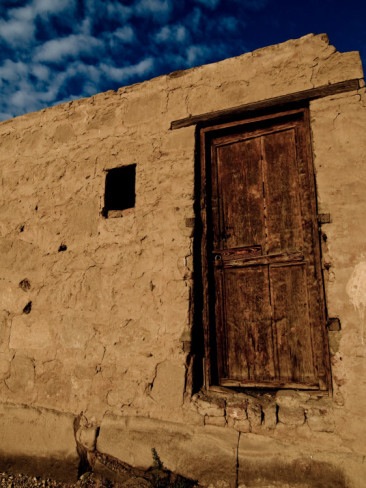 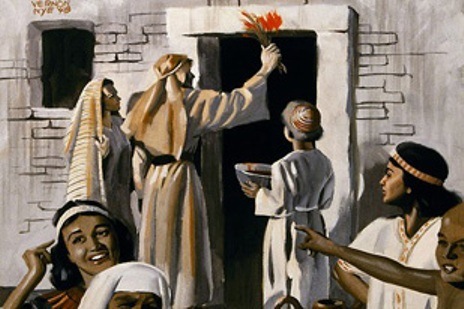 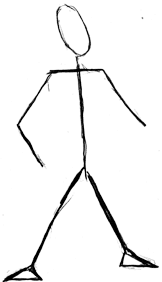 Where Was Salvation Found
During The Battle Of Jericho?
Any Other House
Rahab's House W/ Scarlet Cord
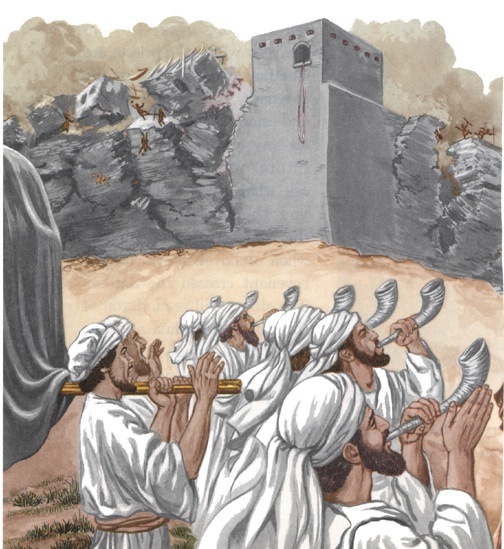 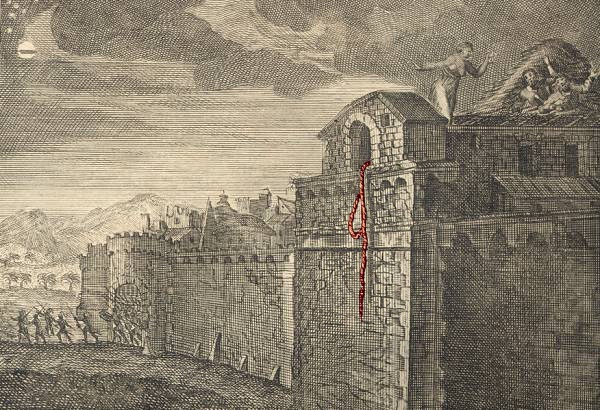 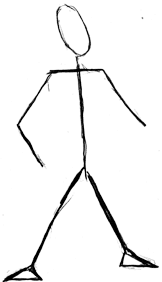 Where Would You Rather Be Found?
House Built On The  Sand
House Built On The  Rock
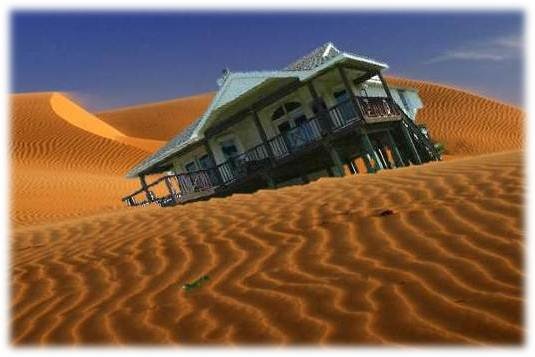 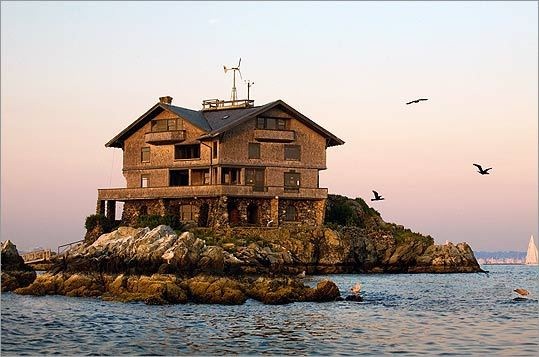 Where Can Salvation 
Be Found Today?
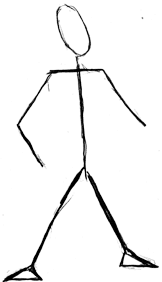 Is One Church As Good As Another?
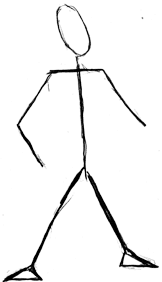 The Church Is The House Of God
Matthew 16:18

18 And I say also unto thee, That thou art Peter, and upon this rock I will build my church; and the gates of hell shall not prevail against it..
1 Timothy 3:15

But if I tarry long, that thou mayest know how thou oughtest to behave thyself in the house of God, which is the church of the living God, the pillar and ground of the truth.
Is One House As Good As Another?
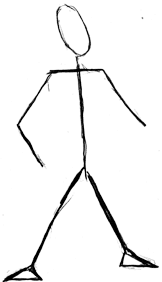 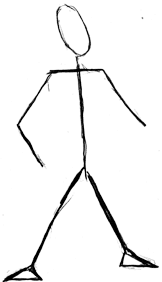 Is One House
As Good As Another?
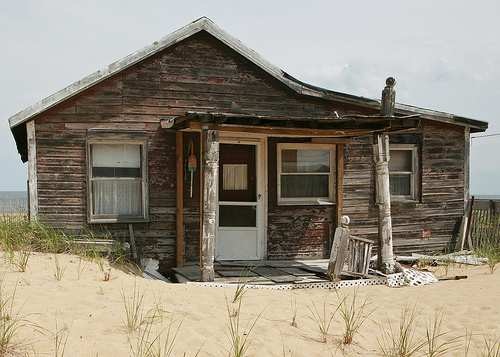 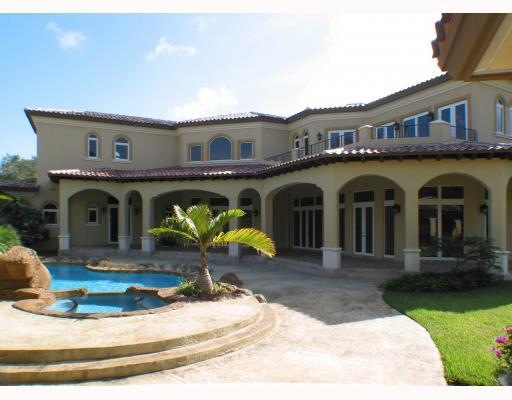 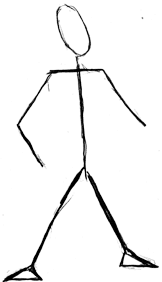 Is One House As Good As Another?
House Built On The  Sand
House Built On The  Rock
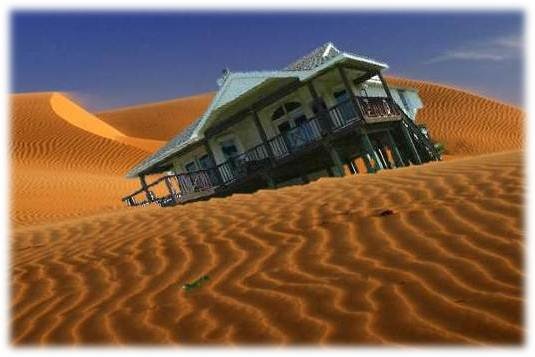 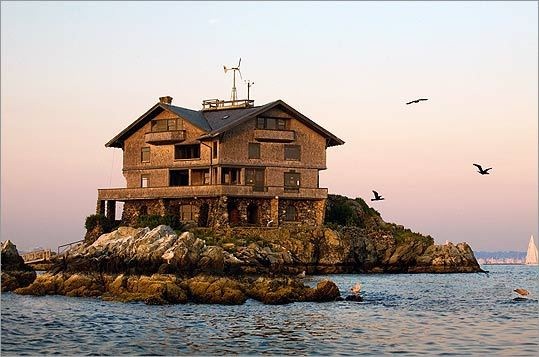 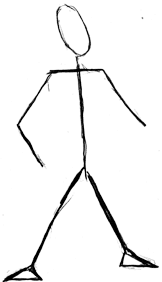 Was One House As Good As Another 
When The Flood Came?
Any Other House
Noah's Ark
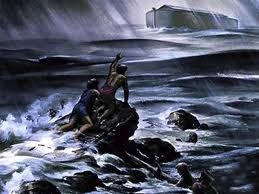 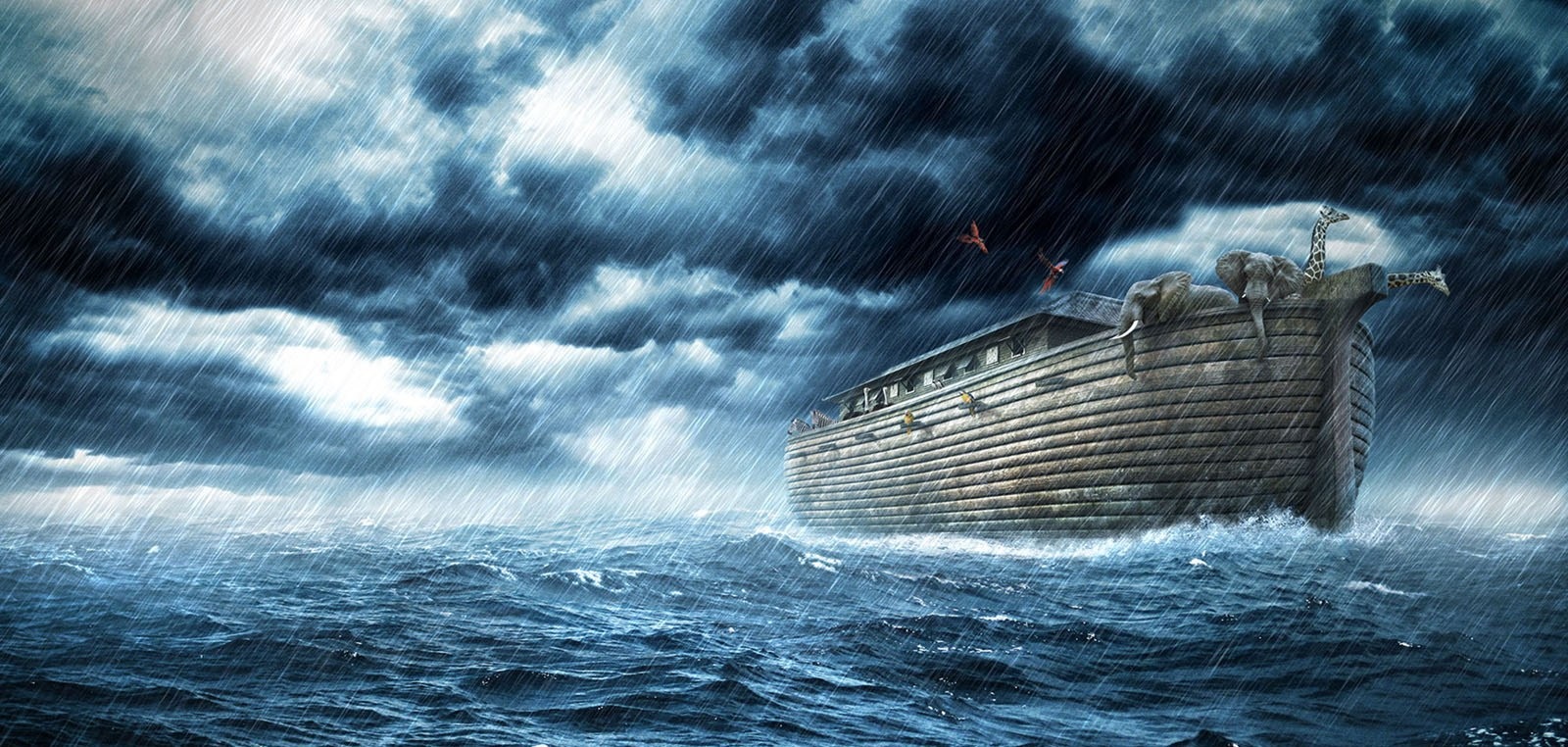 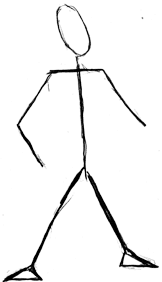 Was One House As Good As Another During The 10th Plague?
House With The Blood Of The Lamb
Any Other House
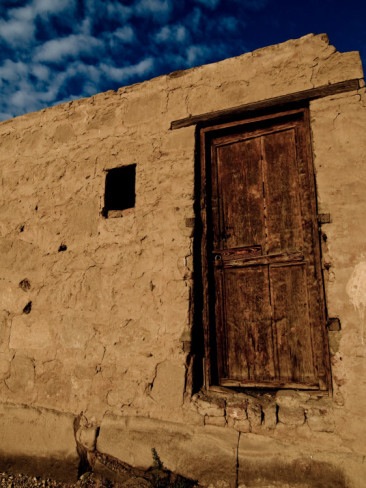 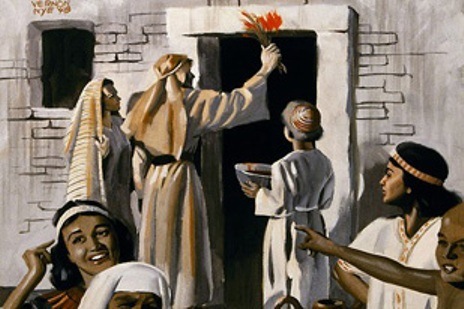 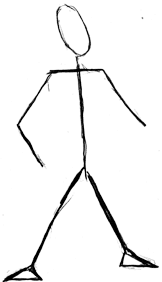 Was One House As Good As Another During The Battle Of Jericho?
Any Other House
Rahab's House W/ Scarlet Cord
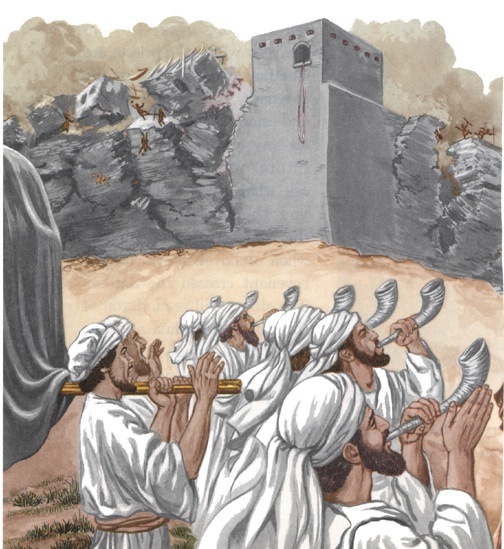 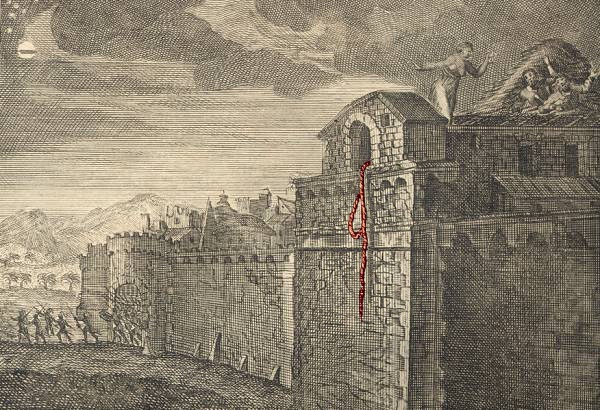 Eph. 5:23 “For the husband is the head of the wife, even as Christ is the head of the church: and he is the saviour of the body.”
Eph. 5:23 “For the husband is the head of the wife, even as Christ is the head of the church: and he is the saviour of the body.”
body of Christ
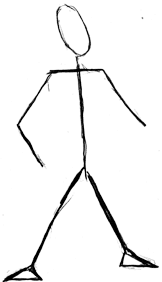 Eph. 5:23 “For the husband is the head of the wife, even as Christ is the head of the church: and he is the saviour of the body.”
body of Christ
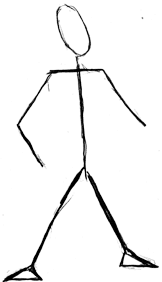 Eph. 4:4 “There is one body, and one Spirit, even as ye are called in one hope of your calling.”
1
body of Christ
Eph. 5:23 “…he is the saviour of the body.”
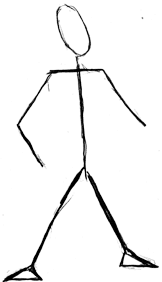 Eph. 1:22-23 “…and gave him to be the head over all things to the church, Which is his body, the fulness of him that filleth all in all”
1
body of Christ
Eph. 5:23 “…he is the saviour of the body.”
Eph. 4:4- “There is one body”
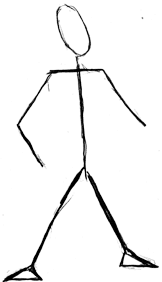 Eph. 1:22-23 “…and gave him to be the head over all things to the church, Which is his body, the fulness of him that filleth all in all”
1
church of Christ
Eph. 5:23 “…he is the saviour of the body.”
Eph. 4:4- “There is one body”
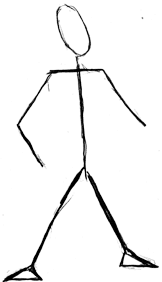 Eph. 1:22-23 “…and gave him to be the head over all things to the church, Which is his body, the fulness of him that filleth all in all”
1
church of Christ
Eph. 5:23 “…he is the saviour of the body.”
Eph. 4:4- “There is one body”
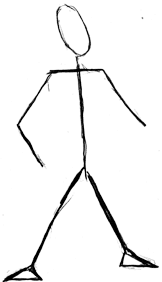